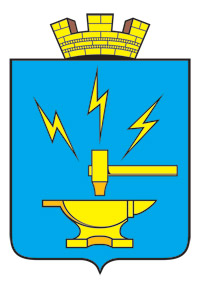 Отчет об исполнении бюджета Добрянского городского поселения за 2019 год
Слайд № 1
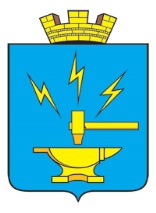 Исполнение бюджета Добрянского городского            поселения за 2019 год
Бюджет Добрянского городского поселения по доходам выполнен в целом к утвержденному годовому плану на 76,1%
Слайд № 2
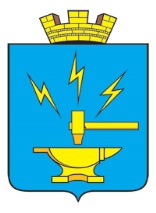 Поступление доходов в бюджет Добрянского городского поселения за 2019 год, тыс. рублей
Слайд № 3
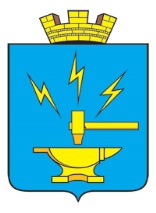 Структура налоговых и неналоговых доходов                 в 2019 году
Слайд № 4
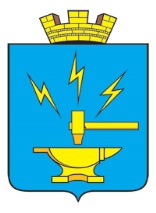 Расходы бюджета Добрянского городского поселения за 2019 год
Всего исполнено расходов на сумму 183 238,7 тыс. рублей, из которых
Слайд № 5
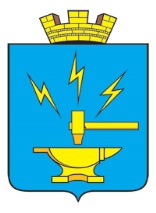 Структура расходов бюджета поселения в разрезе муниципальных программ за 2019 год, %
Слайд № 6
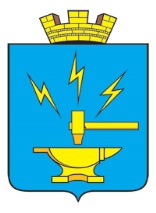 Расходы бюджета Добрянского городского поселения за 2019 год
в разрезе функциональной (отраслевой) структуры расходов
тыс. рублей
Слайд № 7
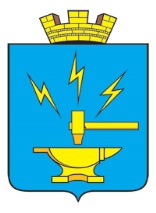 Исполнение расходов бюджета Добрянского городского поселения за 2019 год по функциональной (отраслевой) структуре, %
Слайд № 8
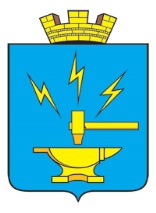 Дорожный  фонд  Добрянского городского поселения в 2019 году
тыс.  рублей
Спасибо за внимание!